Figure 1. Schematic depicting the procedural flow for the drug screen. Carrier sapje zebrafish are bred, embryos are ...
Hum Mol Genet, Volume 23, Issue 17, 1 September 2014, Pages 4651–4662, https://doi.org/10.1093/hmg/ddu185
The content of this slide may be subject to copyright: please see the slide notes for details.
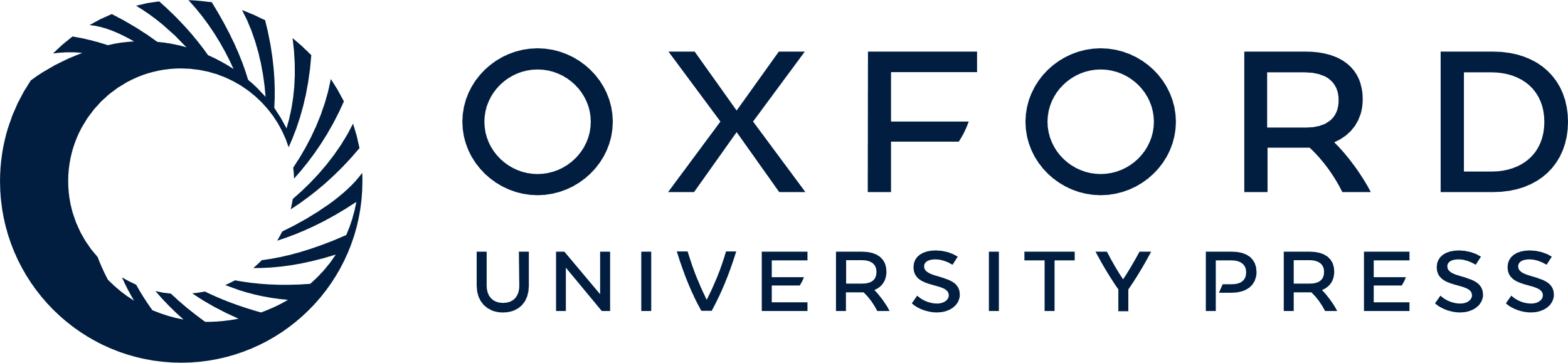 [Speaker Notes: Figure 1. Schematic depicting the procedural flow for the drug screen. Carrier sapje zebrafish are bred, embryos are collected and dechorionated at 1 dpf, and are then placed into wells containing drugs from the ENZO compound library (diluted at 1/100 in E2 for a final concentration of 33 uM and 0.1% DMSO). Each pool is screened at 4 dpf by birefringence. A positive hit is considered a well with ≤2 fish (out of 20) with abnormal birefringence. Positive hits are secondarily validated by direct DNA sequencing and by testing larger numbers of embryos.


Unless provided in the caption above, the following copyright applies to the content of this slide: © The Author 2014. Published by Oxford University Press. All rights reserved. For Permissions, please email: journals.permissions@oup.com]